Virtual Clusters Supporting MapReduce in the Cloud
Jonathan Klinginsmith
jklingin@indiana.edu
School of Informatics and Computing
Indiana University Bloomington
Let’s Break this Title Down
Virtual Clusters
           Supporting MapReduce
                                                in the Cloud
2
Let’s Start with MapReduce
An example to get us warmed up…
Map
line = “hello world goodbye world”
words = line.split()
# [“hello”, “world”, “goodbye”, “world”]

map_results = map(lambda x: (x, 1), words)
# [('hello', 1), ('world', 1), ('goodbye', 1), ('world', 1)]
3
Can’t have “MapReduce” without the “Reduce”
Reduce
from operator import itemgetter
from itertools import groupby

map_results.sort()
# [('goodbye', 1), ('hello', 1), ('world', 1), ('world', 1)]

for word, group in groupby(map_results, itemgetter(0)):
	counts = [count for (word, count) in group]
	total = reduce(lambda x, y: x + y, counts)
	print("{0} {1}".format(word, total))

goodbye 1
hello 1
world 2
4
What Did We Just Do?
“hello world goodbye world”

Split:
“hello”, “world”, “goodbye”, “world”

Map:
('hello', 1), ('world', 1), ('goodbye', 1), ('world', 1)

Sort:
('goodbye', 1), ('hello', 1), ('world', 1), ('world', 1)

Reduce:
('goodbye', 1), ('hello', 1), ('world', 2)
5
The “Value” of Knowingthe “Key” Pieces*
Map – creates (key, value) pairs
('hello', 1), ('world', 1), ('goodbye', 1), ('world', 1)


Sort by the key:
('goodbye', 1), ('hello', 1), ('world', 1), ('world', 1)


Reduce operation peformed on the value:
('goodbye', 1), ('hello', 1), ('world', 2)
* = Pun intended
6
In General then…
Split:

Map:

Sort:

Reduce:
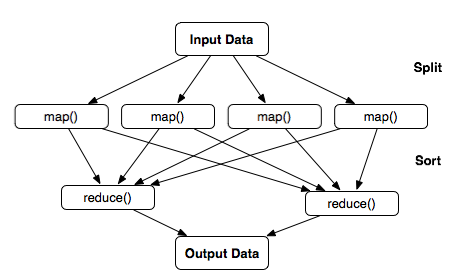 7
Check “MapReduce” off the List
Virtual Clusters
           Supporting MapReduce
                                                in the Cloud
8
What is a Cluster?
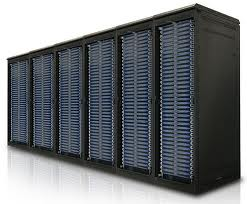 or
9
Compute Cluster
Set of computers
Proximity
Networking
Storage
Resource Manager
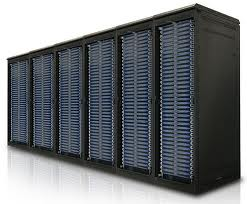 10
Compute Cluster
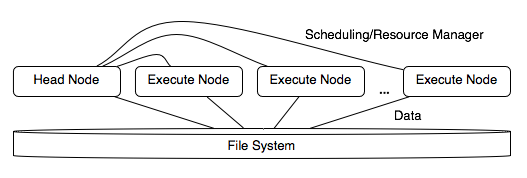 11
Breaking Down Large Problems
Many compute patterns have emerged one such is…
 
Scatter/Gather:
12
On the Cluster
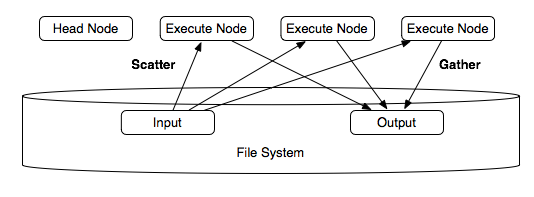 13
What if there are a Lot of Data?
Network Bottleneck?
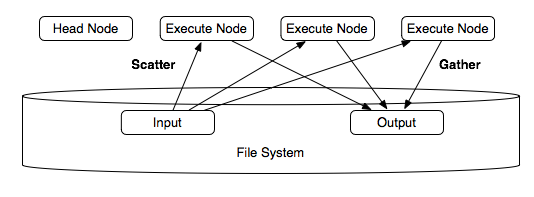 14
What about Local Node Storage?
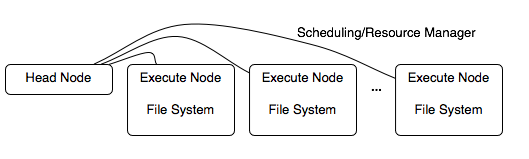 Distribute the data across the nodes (scatter/split)
Replicate the data to prevent data loss
Have the file system keep track of where the chunks (blocks) are stored
Scheduling resource will schedule jobs to the nodes storing the data
15
MapReduce on the Cluster
Data distributed across the nodes (scatter/split) when loaded into the file system
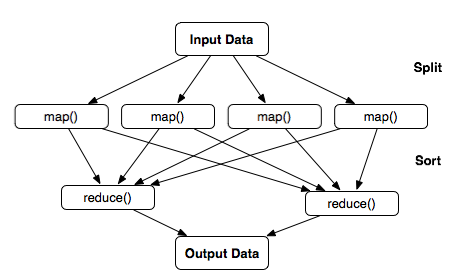 16
Check “Clusters” off the List
Virtual Clusters
           Supporting MapReduce
                                                in the Cloud
17
Virtual…and…the Cloud
Let’s start with Virtual...
A Virtual Machine (VM)
A “guest” virtual computer running on a “host” physical computer




A machine image (MI) is instantiated into a running VM
MI = snapshot of operating system (OS) and any software
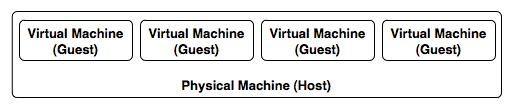 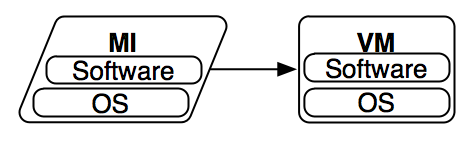 18
Virtual…and…the Cloud
The Cloud...
Virtualization + Internet    Introduction of the Cloud
Scalability
Elasticity
Utility computing – not a capital expenditure

Three levels of service
Software (SaaS) – e.g., Salesforce.com, Web-based email
Platform (PaaS) – e.g., Google App Engine
Infrastructure (IaaS) – e.g., Amazon EC2
19
Why is the Cloud Interesting?
In Industry
Scalability – get scale not present in internal data centers
Elasticity – change scale as capacity demands
Utility computing – no capital investiment

Examples use-cases: 
High Performance/Throughput Computing
On-line game development
Scalable web development
20
Why is the Cloud Interesting?
In Academia
Reproduciblity – resuse MIs between researchers 
Educational Opportunities
Virtual environment  Variety of uses and configurations
Learn about foundational system components
Collaborate within the same environment
21
Covered “Virtal” and “the Cloud”
Virtual Clusters
           Supporting MapReduce
                                                in the Cloud



Let’s put it all together...
22
MapReduce Virtual Clusters  in the Cloud
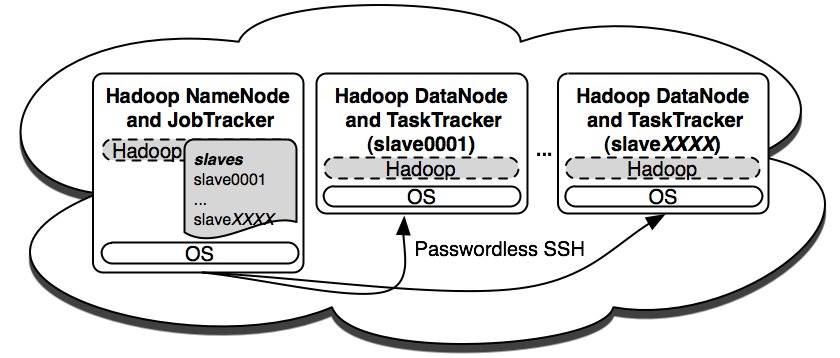 Create virtual clusters running MapReduce
Test algorithms
Test infrastructure and other system attributes
23
MapReduce Virtual Clusters  in the Cloud
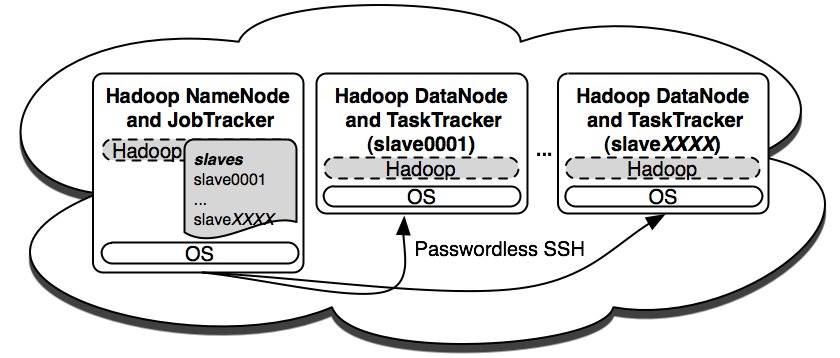 Research Areas
Bioinformatics – e.g., Genomic Alignments
Data/Text Mining and Processing
Large-scale Graph Algorithms
24
MapReduce Virtual Clusters  in the Cloud
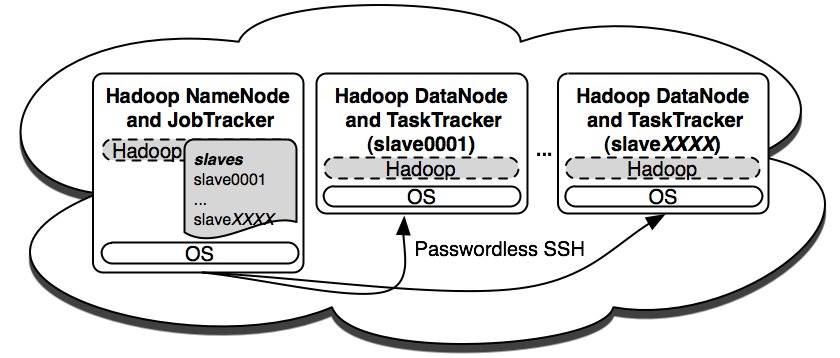 Research Areas
Bioinformatics – e.g., Genomic Alignments
Data/Text Mining and Processing
Large-scale Graph Algorithms
25
From Virtual Clustersto a Local Sandbox
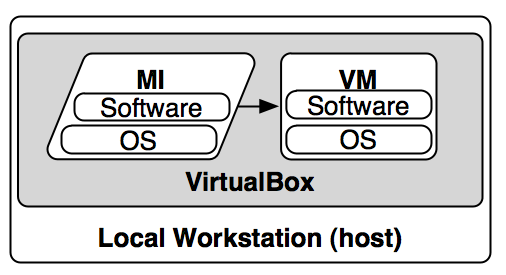 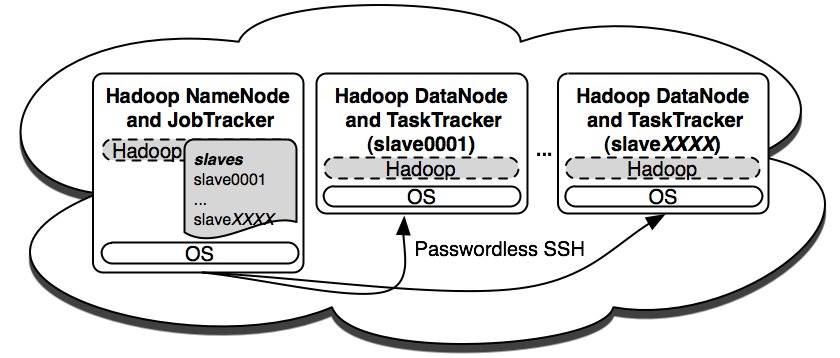 Use a local sandbox to cover MapReduce topics
26